Ouderavond klas 4
Dinsdag 10 september 2024- 2025
Programma
Coördinaat
Decanaat
Met de mentor
Coördinatoren
Athena			José Tinnevelt


Socrates		Tembi Schneider
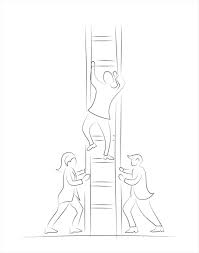 Onderbouw Bovenbouw
Veel stof, in toetsweek
Clusters	
Strenge herkansingsregels
Vaker kleine toetsjes	
Klassenverband	
Flexibel herkansen
Toetsreglement/Toetsprogramma(voorloper van het PTA)
1 oktober klaar: Publicatie op de site. 
Ouders en leerlingen klas 4 krijgen ze ook in de mail
Hulp - Steun
Mentor: 	Leren plannen, leren samenwerken, 
Decaan: leren kiezen

Bijles van 5de of 6de klasser
OF zelf bijles geven

Studielokaal

*geen hutten
Extra’s in de bovenbouw
Een greep uit de mogelijkheden:

Albion’s Shores, Berlijn, Hamburg
Begeleider brugklas voorstelling
Bruxelles- Leiden Project (BLP)
Kersactiehoofd
Science in Space (SiS)
PreGymnasium- mentor
Delf, Goethe, CAE
GU
USA
LEMUN en andere mun’s
Voorbereiding PreUniversity

Etc,  zie gymnasiumleiden.nl, vraag de mentor, mail de coördinator.
Socrates
Athena
Emilie van der Knaap
Rick van Leeuwen
Anne Reichart
Tembi Schneider
Loopbaanontwikkeling en begeleiding (LOB)
in de bovenbouw
[Speaker Notes: Welkom bij deze  presentatie van het decanaat in de bovenbouw. U ziet hier de 4 decanen: Elise Bouman is samen met Marilyn Monster decaan op de locatie Socrates . De decanen van Athena zijn Rick van Leeuwen en Emilie van der Knaap. In de volgende sheets zullen wij u iets vertellen over de rol van de decaan in de klassen 4, 5 en 6.  Uiteraard is alles onder voorbehoud, door veranderingen van de coronamaatregelen kunnen bepaalde activiteiten anders worden georganiseerd of misschien wel worden afgelast.]
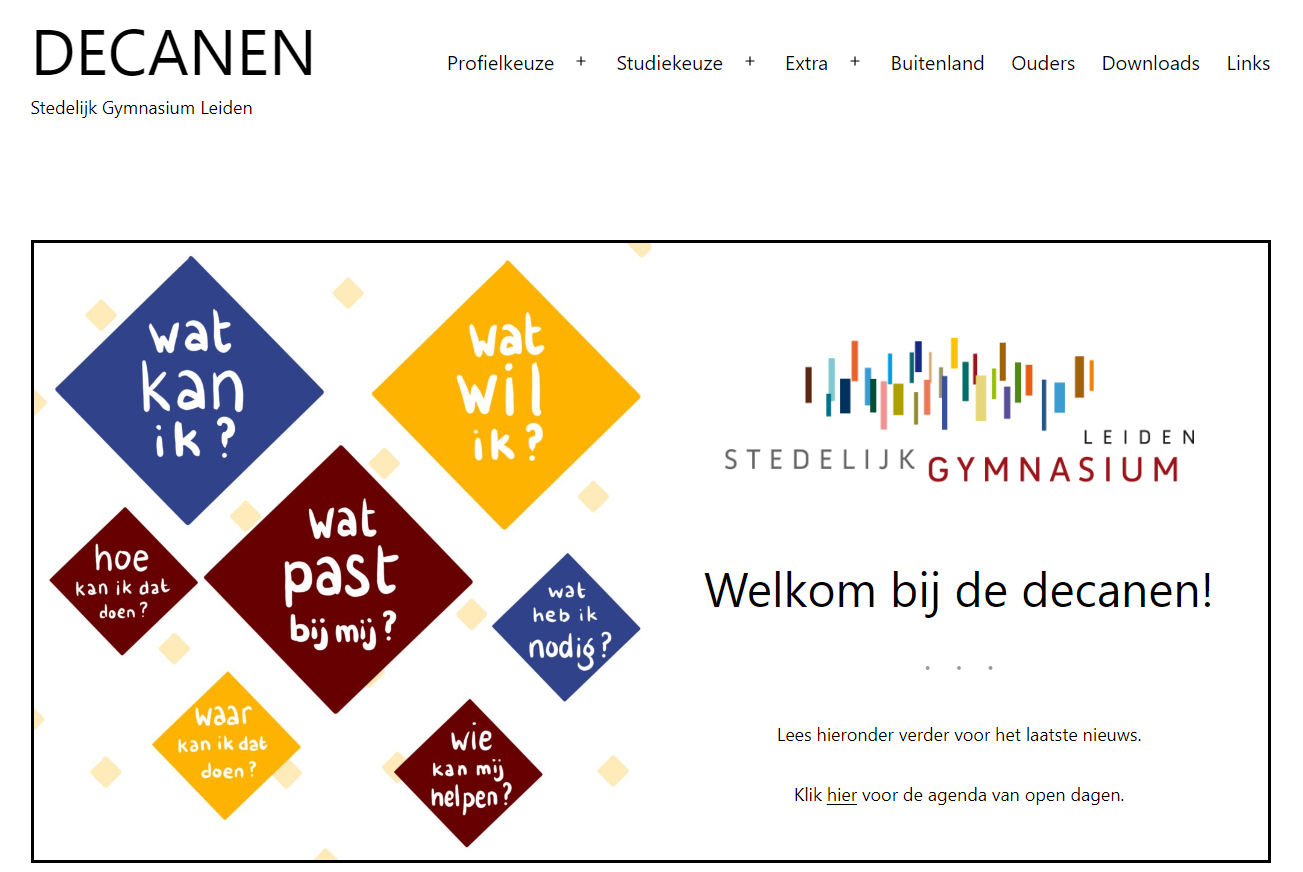 Vakkenwissel
Mogelijk vanaf nu tot en met 24 oktober 2024
Indien mogelijk voeren we de wissel z.s.m. door
Gesprek met ouders  docent  mentor  decaan
Moet passen in clusters én rooster
Toestemming nodig van u als ouder

Ná 24 oktober maatwerk
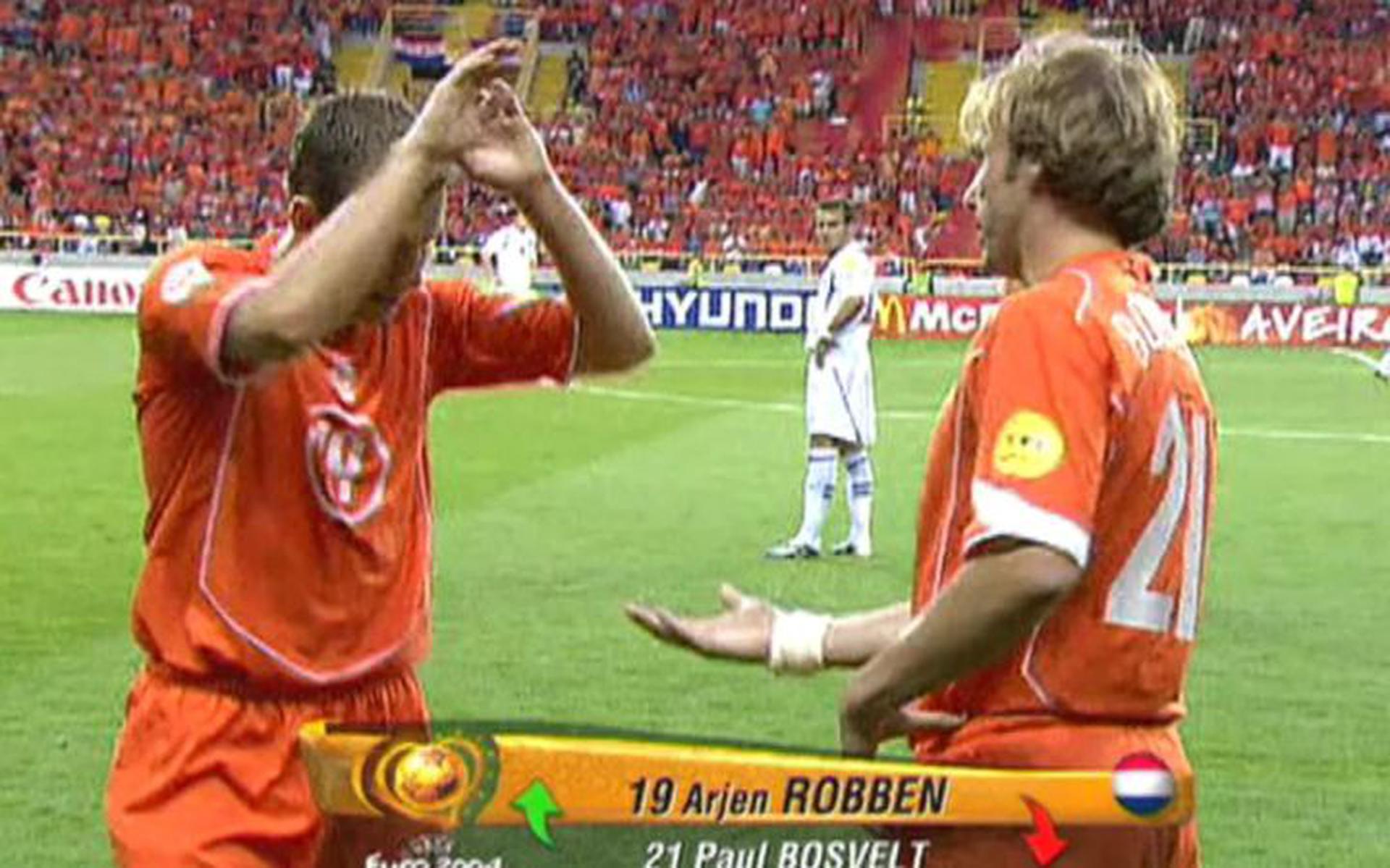 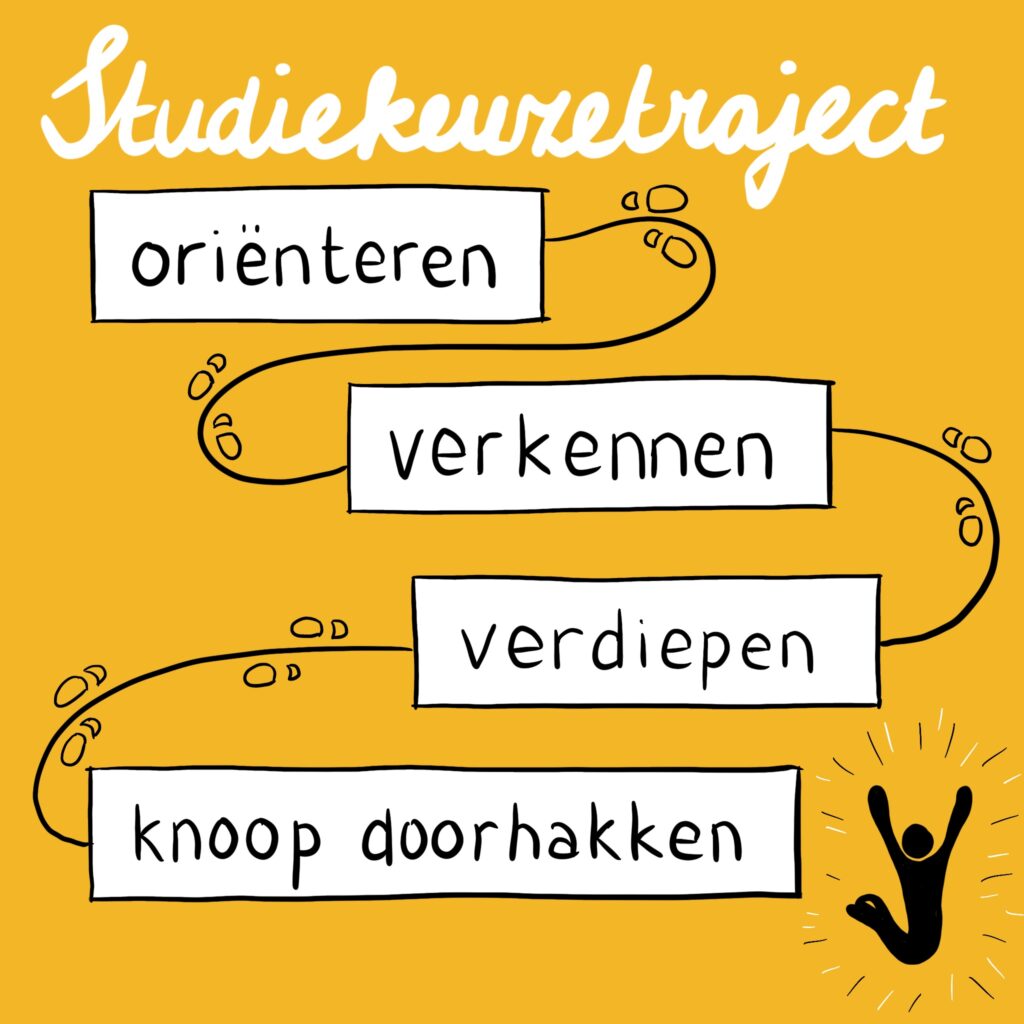 Klas 4: oriënteren
21 maart Keuzefestival
13, 14 en 19 november
Leidse voorlichtingsavonden
[Speaker Notes: Tot zover de programma’s voor klas 5 en 6. Uiteraard kunnen leerlingen in klas 4 zich ook al gaan oriënteren op een studie. 
Als eerste hebben we de Leidse Voorlichtingsavonden. In principe zijn deze dit jaar weer gewoon fysiek, op het Bonaventuracollege (Mariënpoelstraat 6) en Beroepscollege Leystede  (Van Swietenstraat 2). Meer informatie daarover volgt zo snel mogelijk via de mentorles.

Hier op school organiseren wij op 18 februari het zogenaamde Keuzefestival, dit is verplicht voor alle leerlingen van klas 4 en 5, het wordt gehouden op een vrijdagmiddag en zal onder lestijd vallen. Voor deze middag nodigen wij oud-leerlingen uit te vertellen over hun studie, eventueel over hun tussenjaar, oftewel over hun leven na het behalen van het Gymnasiumdiploma. Altijd heel interessant  voor onze leerlingen, want de voorlichters hebben hier op school gezeten en hadden een paar jaar geleden dezelfde vragen over studie en beroep, en vertellen nu vol passie over hoe ze die met vallen en opstaan hebben beantwoord.]
Wat kan ik als ouder doen?
Praat veel, luister goed

Bezoek samen bachelorvoorlichtingsdagen 
Bezoek de Leidse voorlichtingsavonden 
Schoolsite: http://decaangymnasiumleiden.nl 
www.studiekeuze123.nl
www.studiekeuzekind.nl
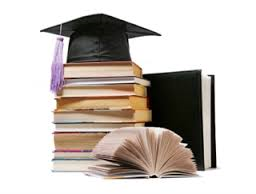 [Speaker Notes: Nu heeft u natuurlijk de vraag: Wat kan ik nu als ouder doen?
Het kiezen van een studie is een heel persoonlijk proces, u speelt hierin een belangrijke rol. U kent uw kind als geen ander: kent de mogelijkheden en interesses. Blijf geïnteresseerd, en praat veel met uw kind over de studiekeuze.
Zet de afwasmachine een keer uit en doe samen de vaat: het kan misschien wat kopjes kosten , maar dan is er wel een goed gesprek geweest. 
Bedenk ook dat een puberbrein nog niet volgroeid is en dat pubers vaak niet in staat zijn om vooruit te kijken, de toekomst te overzien. Ze kijken vaak niet verder dan de volgende toetsweek, als dat al lukt. Help ze dus om zich te oriënteren op een studie, dan is vaak de motivatie voor school ook beter.
Op Studiekeuze123 kunt u alle open en meeloopdagen van de verschillende opleidingen vinden.
Veel succes!]
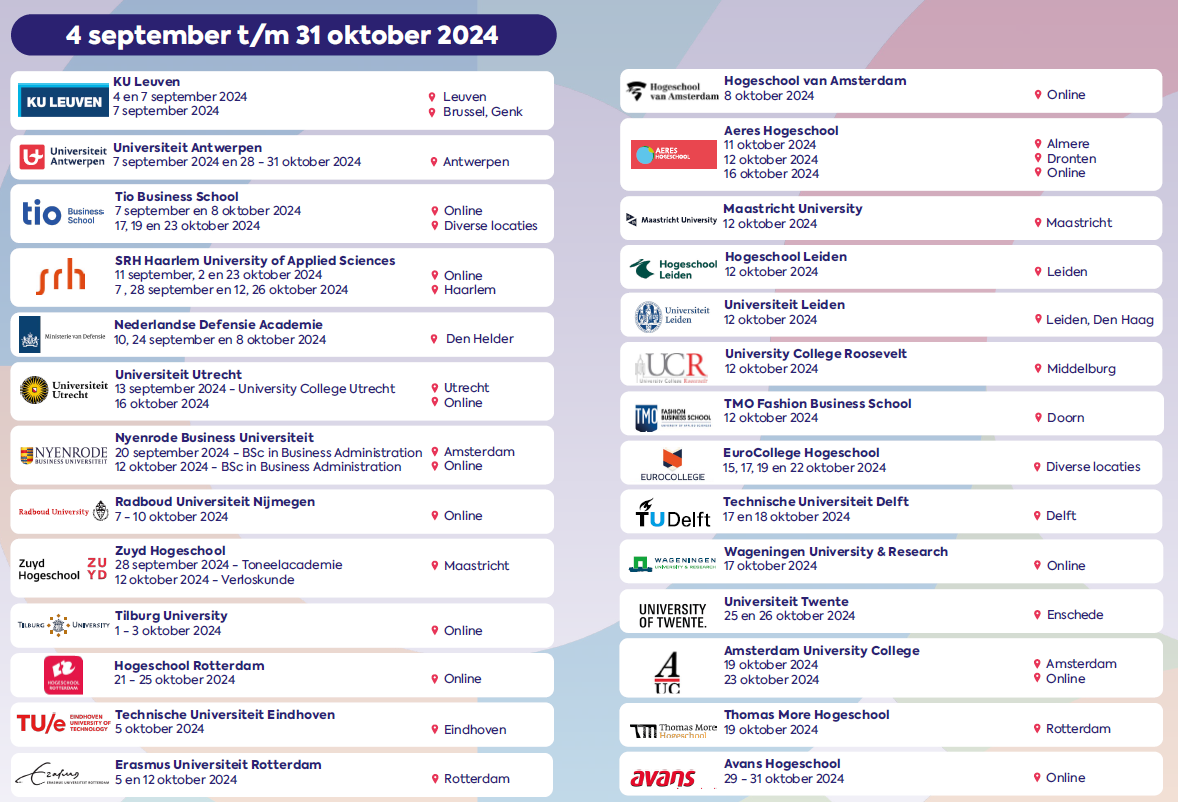 Elk jaar 2 verlofdagen mogelijk
Open dagen bezoeken
Online proefstuderen
[Speaker Notes: Als decanen, begeleiden wij natuurlijk ook het studiekeuzeproces van onze leerlingen.
Dit traject start in de loop van dit jaar in klas 4 met informatie van de decanen + begeleiding door de mentoren.  Zo raden we leerlingen aan om goed te oriënteren: wat is er eigenlijk allemaal mogelijk?  Waar ben ik in geïnteresseerd? Wat past bij mij, en wat juist niet?
Leerlingen kunnen bijvoorbeeld online proefstuderen.  Verder mogen ze elk jaar 2 snipperdagen opnemen om naar opleidingen toe te gaan .
In klas 4 betekent dit dan meestal open dagen bezoeken. Hiervoor dient bij ons een verlofbriefje te worden afgehaald, dit moet uiterlijk twee werkdagen voor het bezoek door u ondertekend zijn en bij ons ingeleverd zijn. We hopen dat veel vervolgopleidingen dit jaar weer fysiek kunnen worden bezocht.]
In de bovenbouw: extra’s
[Speaker Notes: Omdat onze leerlingen vaak meer willen en ook kunnen dan alleen het lesprogramma, bieden wij ze in de bovenbouw ook meer aan. Zo doen onze leerlingen vaak mee aan diverse
olympiades: zoals bijvoorbeeld de wiskunde-,  de biologie- en de taalkunde-olympiade. Vaak behalen enkele leerlingen daarin zelfs ook de finale. 

In de komende sheets krijgt u meer informatie over de programma’s die betrekking hebben op LOB (Loopbaanoriëntatie en –begeleiding) in de bovenbouw.]
Vier Pre-programma’s
Pre-Study Programme
Om de overstap naar de universiteit of hogeschool makkelijker te maken
10 bijeenkomsten in kleine groepjes
Ook inzetbaar voor profielwerkstuk!
Selectie: eind klas 4
[Speaker Notes: De Universiteit Leiden organiseert komend jaar weer het PreStudy Program voor eerste-generatie studenten. Eerste-generatie student ben je als je ouders zelf niet gestudeerd hebben, of in een andere cultuur opgeleid zijn. Dit programma is vergelijkbaar met het spitsklasprogramma dat wij hier op school organiseren om de overstap naar het gymnasium eenvoudiger te maken. Het is dus de bedoeling de universiteit beter te leren kennen en ook kennis te maken met het programma en alle gebruiken binnen het hoger onderwijs.]
Klas 5: verdiepen
Eindcijfers klas 5 belangrijk voor selectie!!
Proefstuderen
Meeloopdagen
[Speaker Notes: In klas 5 wordt de begeleiding door de mentoren intensiever: leerlingen moeten zich dit jaar meer in bepaalde studies gaan verdiepen.
Ze zullen dan ook vaak gaan proefstuderen en/of deelnemen aan de zogenaamde meeloopdagen bij verschillende onderwijsinstellingen. 
Voor studies waarbij aan de poort wordt geselecteerd is het belangrijk om te weten dat de opleidingen onder andere de eindcijfers van klas 5 gebruiken als selectiemiddel.]
Klas 6: knoop doorhakken
Wát je kiest is minder belangrijk dan dát je kiest!
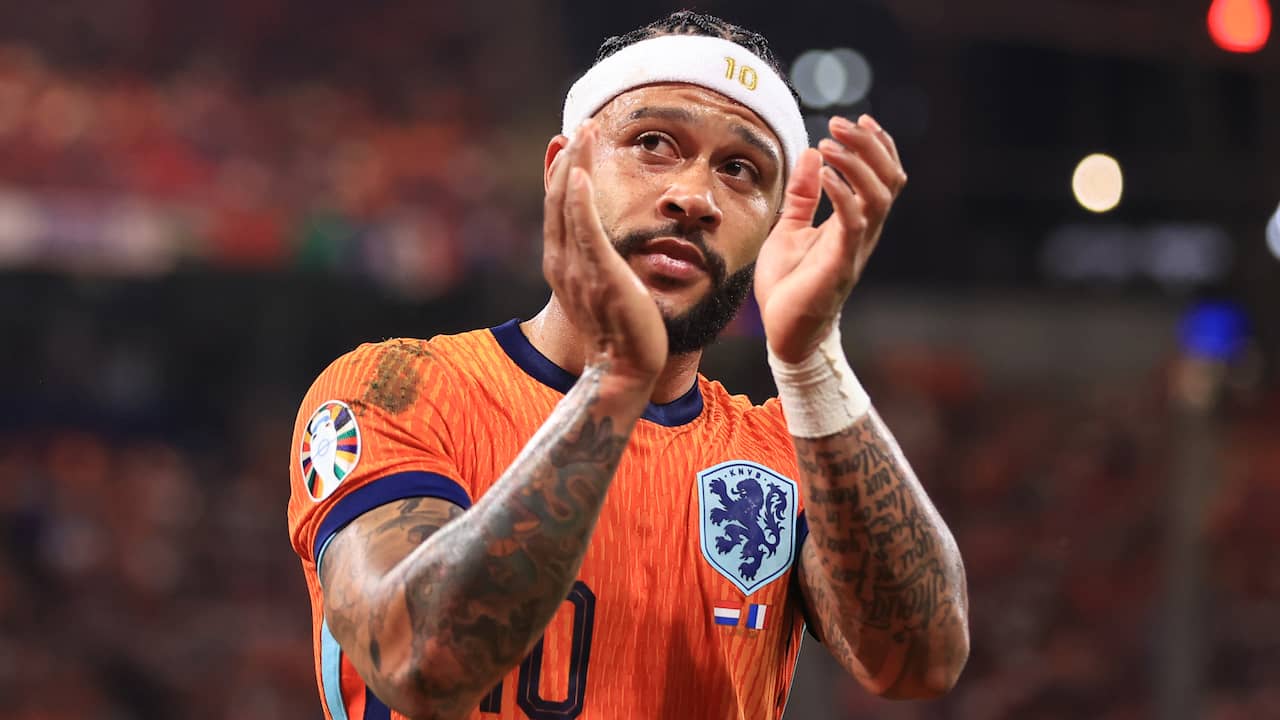 Selectie
Matching
[Speaker Notes: Weliswaar nog ver weg, maar in klas 6 moet de knoop worden doorgehakt. De leerling schrijft zich via Studielink in voor een studie, en bij DUO voor de studiefinanciering.
Voor bepaalde opleidingen moet een selectieprocedure worden doorlopen, bij andere opleidingen zal de leerling een matchingsprogramma moeten volgen.]
Klas 6: StudieStart 9 december
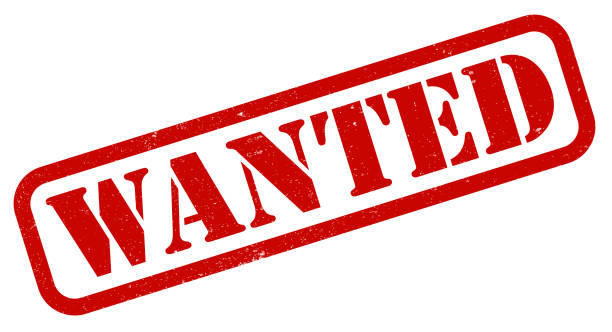 De decanen
Athena
r.vanleeuwen@gymnasiumleiden.nl
e.vanderknaap@gymnasiumleiden.nl 

Socrates
t.schneider@gymnasiumleiden.nl 
e.reichart@gymnasiumleiden.nl
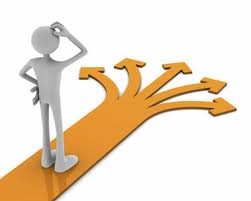 [Speaker Notes: Wij hopen dat u een beetje inzicht heeft gekregen in het LOB-gebeuren bij ons op school.
Mocht u toch nog vragen hebben, schroom dan niet om één van ons te mailen.]